REORGANIZAÇÃO DO CALENDÁRIO ESCOLARD.O. 15/05/2020
CONSELHO MUNICIPAL DE SALTO SP
21 de maio de 2020
Live 19h00


Evelize A Padovani Presidente
Pauta:
Acolhida Presidente
19h05- Leitura texto motivador
19h15-  Resolução 01/2020 publicada em DO 15 de maio de 2020
Leitura prévia enviada via rede social
19h15 às 20h00 – Reflexões, questionamentos.
Devolutivas da EXMA SRA. FERNANDA DE ALMEIDA BARBUTTO
Acredite em você,na força da sua fé,nas vezes que você teveque remar contra a maré.Cada “não” que alguém lhe dissedeu forças pra que surgisseum desejo de provarque quando a gente tropeçase levanta e recomeçasem parar de caminhar.
Acredite em tudo aquiloque lhe torna diferenteem tudo que já passoue no que vem pela frente.Acredite e seja forte,não espere pela sorte,não espere por ninguém,pois de tanto esperarvocê pode estacionare deixar de ir além.
Acredite e não se expliquepois poucos vão entender:só se compreende um sonhose o sonhador for você.Há quem possa lhe animar,há quem possa duvidar,há quem lhe faça seguir.Mas não descuide um segundopois muita gente no mundoquer lhe fazer desistir.
Acredite, pense e faça,use sua intuição,transforme sonho em suor,pensamento em ação.Enfrente cada batalhasabendo que a gente falhae que isso é natural,cair pra se levantar,aprender pra ensinarque o bem é maior que o mal
Que primeiro a gente plantae só depois vai colher.O roteiro é sempre este:lutar pra depois vencer.E que a arma mais potenteseja sempre a sua mentemunida só de bondade.Se você não se entregar,dá até pra acreditarnessa tal humanidade.
Enfim, acredite em tudoque é bom e lhe faz bem.Acredite, inclusive,no que lhe faz mal também,já que, pra se proteger,é preciso conhecero que vai se enfrentar.Que você nunca se esqueça:Não importa o que aconteçaNão deixe de ACREDITAR!
Bráulio Bessa, Poesia que transforma
Acreditar é ter fénaquilo que ninguém prova.É dispensar a certezaque geralmente comprova.Pois a dúvida é uma dívidae a conta só se renova.
Acredite no improvável,acredite no impossível,enxergue o que ninguém vê,perceba o imperceptívele enfrente o que, para muitos,parece ser invencível
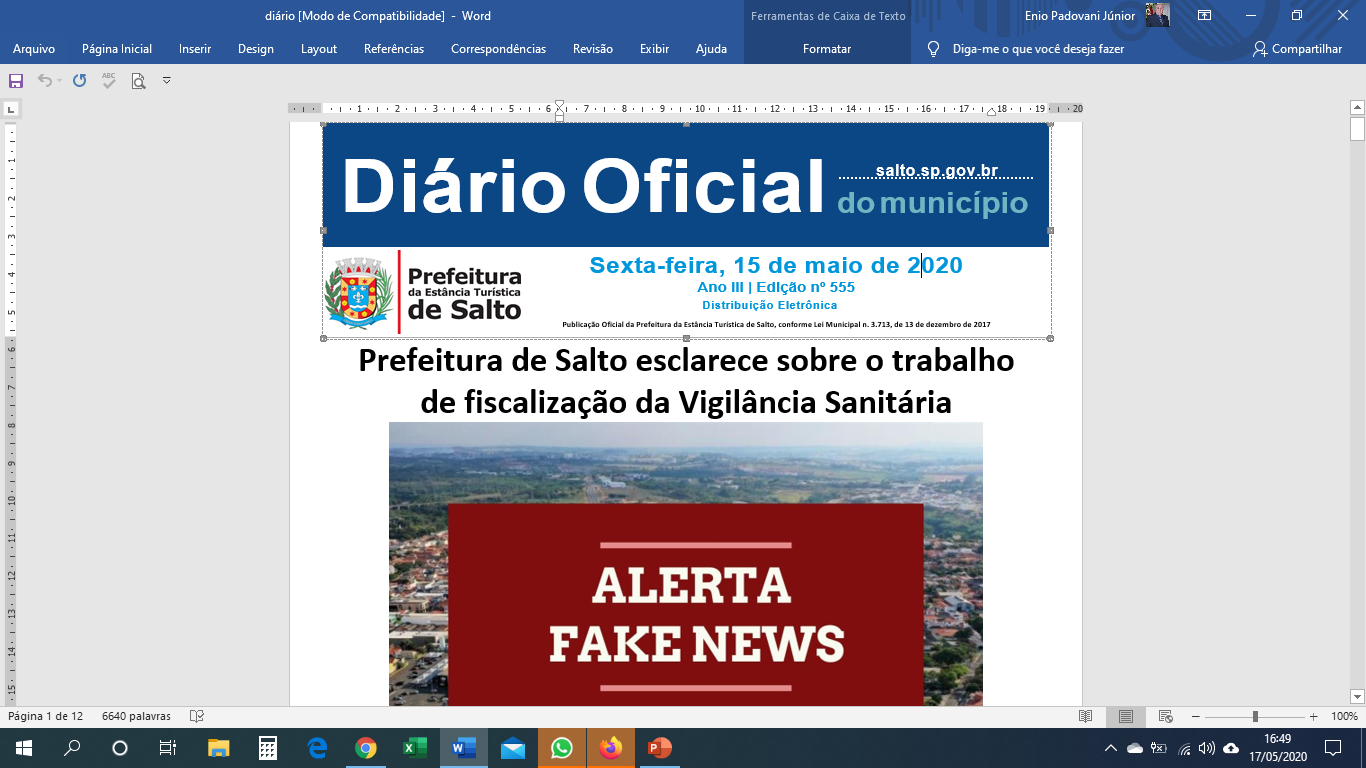 RESOLUÇÃO SEME Nº 01 de 14 de maio de 2020.
Dispõe sobre a reorganização do Calendário Escolar, das atividades pedagógicas não presenciais, sua realização e registro no período de restrição das atividades escolares presenciais para prevenir o contágio pelo  Coronavírus   (COVID-19)   para  o Sistema Municipal de Ensino e dá providências correlatas.
Conselheiro Rodrigo

Providenciar também a publicação do Parecer 01/2020 CME
Providenciar a publicação das ATAS 2020 e Pareceres
Providenciar a alteração no site dos membros
A Secretária Municipal da Educação da Estância Turística de Salto, no uso de suas atribuições e considerando:
A necessidade de adequar o  Calendário  Escolar às medidas de enfrentamento a pandemia de Corona vírus (Covid-19);
A Lei Federal nº 9.394/96 – LDB sobre o cumprimento dos dias letivos e especificamente os artigos 23 e 32 da referida Lei;
Lei Municipal nº 2.758/06, que estabelece a Criação do Sistema de Ensino,
A Deliberação CEE 177/2020, para Educação Infantil,
Medida Provisória nº 934 de 1 de abril de 2020, 6-	Decreto Municipal nº 91de 20 de março de 2020. Resolve:
Conselheiros: estudar o PARECER 05/2020 CNE
Art. 1º - O calendário escolar e as atividades pedagógicas serão reorganizados devido à suspensão das atividades escolares presenciais e as atividades não presenciais estendidas para prevenir o contágio pelo Coronavírus (COVID-19), conforme o disposto nesta Resolução.


O Parecer  01/2020 propôs um Calendário provisório.
Art. 2º - Na reorganização do calendário para o ano letivo de 2020, as escolas municipais se organizarão para atender o que segue, de forma que os dispositivos da Resolução SEME de 05 de dezembro de 2019 que divergirem dessa resolução, ficam revogados:
Início das aulas regulares:
Educação Infantil, Ensino Fundamental I e II, EJA: 03 de fevereiro de 2020,
Curso Técnico em Contabilidade: 30 de janeiro de 2020.
Encerramento das aulas presenciais em 20/03/2020;
De 23/03/2020 à 27/03/2020: Antecipação do Recesso Escolar dos dias 21, 22, 23, 28 e 29 de dezembro de 2020;
De 30/03/2020 à 15/04/2020: Antecipação do Recesso Escolar dos dias 04,05, 06, 07, 08, 11, 12, 13, 14, 15, 18 e 19 de janeiro de 2021;
De16/04/2020 à 24/04/2020: suspensão de aulas, cuja reposição será realizada nos dias 21, 22, 23 e 24 de julho de 2020 e 18 de dezembro de 2020;
A partir de 17/04/2020: Período Adaptativo para as atividades não presenciais através do ambiente virtual “Juntos em casa: Conectados pela aprendizagem”, disponibilizado no site da Prefeitura, com atividades para todas as unidades municipais, desde o berçário a Educação de Jovens e Adultos (EJA), que correspondem ao conteúdo programático para auxiliar o aluno a manter o hábito de estudo em casa;
De 27/04/2020 a 11/05/2020: Férias Escolares;
Dia 12/05/2020: Início das aulas não presenciais;


Sugestão do CME- Estender ao ano 2021 para que a reposiçao seja presencial.
Os bimestres letivos  relativos  ao  ano  letivo  para  a Educação de Jovens e Adultos EJA, deverão ser reorganizados como segue:
1º Bimestre: 03 de fevereiro de 2020 à 04 de junho de 2020 (50 dias),
2º Bimestre: 05 de junho de 2020 à 19 de agosto de 2020 (50 dias).
2º Semestre:
1º Bimestre: 20 de agosto de 2020 à 03 de novembro de 2020 (50 dias),
2º Bimestre: 04 de novembro de 2020 à 19 de janeiro de 2021 (50 dias).
A partir desta data os professores da Rede Municipal de Ensino estarão em Regime de Teletrabalho, assim como toda a equipe gestora e os coordenadores pedagógicos;
Os professores acompanharão as atividades não presenciais, através de plantão (remoto e/ou presencial, seguindo as normas sanitárias estabelecidas);
Os professores que optaram em acompanhar e assessorar a realização das atividades não presenciais via WhatsApp, devem fazer dentro do seu horário de trabalho;
Os professores que optaram em não acompanhar e assessorar a realização das atividades não presenciais via WhatsApp, devem cumprir o seu horário de trabalho na unidade escolar com plantão agendado pela equipe gestora, seguindo as normas sanitárias estabelecidas;
Os professores serão responsáveis pela correção das atividades não presenciais;
Os professores farão as correções quando retornarem às aulas presenciais, nos horários de HTIP,
Não será lançada nota para o 1º Bimestre, uma vez que as aulas suspensas, serão repostas oportunamente, sendo assim o processo de avaliação será concluído no retorno às aulas presenciais.

Reflexão: Os docentes possuem esta autonomia para não opção?
Monitoramento dessas frequências dos docentes/gestores?
TÉCNICO EM CONTABILIDADE
Os bimestres letivos relativos ao ano letivo para curso Técnico em Contabilidade deverão ser reorganizados como segue:
1º Bimestre: 30 de janeiro de 2020 à 10 de junho de 2020 (56 dias);
2º Bimestre: 15 de junho de 2020 à 31 de agosto 2020 (54 dias);
3º Bimestre: 01 de setembro de 2020 à 06 de novembro de 2020 (44 dias),
4º Bimestre: 09 de novembro de 2020 à 19 de janeiro de 2021 (46 dias).
Art. 3º- As datas previstas para reuniões de Conselho de Ensino Aprendizagem poderão ser alteradas excepcionalmente quando não for  possível  a  realização no prazo previsto, e, nesse período poderão ser realizadas remotamente, desde que sejam cumpridas as normas estabelecidas para as convocações e registros em ata.
CONSELHEIRA ELIANE CARRIJO
Garantir a presença dos membros ( Gestão Democrática)
Art. 4º- As datas previstas para reuniões de Conselho de Escola, Conselho Deliberativo, Conselho Fiscal e Diretora Executiva poderão ser alteradas excepcionalmente quando não for possível a realização no prazo, e, nesse período poderão ser realizadas remotamente, desde que sejam cumpridas as normas estabelecidas para as convocações e registros em ata.
Garantir a presença dos membros, a discussão coletiva dos investimentos e a prestação de contas de forma transparente.
Art. 5º - O calendário escolar de cada unidade escolar da Rede Municipal de Ensino deverá ser adequado, constando a carga horária mínima exigida, observando-se o cumprimento dos dispositivos legais quanto à garantia do padrão de qualidade do ensino e aprendizagem, e encaminhado ao Supervisor de Educação para manifestação e posterior homologação.
Informar o prazo limite para esta homologação.
Art. 6º- Os diretores, assistentes de direção, coordenadores pedagógicos
juntamente com os demais servidores da Unidade Escolar deverão
nesse período, dentre outras responsabilidades e tarefas que lhes competem:
Reunir-se, remota e/ou presencialmente com escala de trabalho, com o grupo da escola, considerando as normas sanitárias estabelecidas;
Coordenar, distribuir trabalhos e funções para os
Existe Plano de Ação, em tempos de Pandemia, dos grupos gestores? Quais as ações que serão privilegiadas?
servidores da Unidade Escolar sob sua responsabilidade, zelando para a realização dos trabalhos com qualidade e na ótica prevencionista;
Estabelecer de acordo com as orientações da SEME, escalas de trabalhos remotos e/ou presencial, para os cargos/funções e situações que forem cabíveis pela natureza do exercício da função;
Distribuir tarefas, acompanhar processos e resultados de trabalho para todos os servidores sob a sua gestão;
Organizar e acompanhar o acesso e realização das atividades (estratégias/planilhas de monitoramento dos alunos) juntamente aos professores;
Oferecer auxílio aos professores quanto ao acompanhamento dos
plantões/suporte de estudos;
Contactar as famílias dos alunos que não acessaram ou buscaram os materiais, com base no monitoramento realizado pelo professor e/ou unidade escolar;
Monitorar os registros de acesso/execução/ acompanhamento das atividades, realizados pelos professores;
Acompanhar a execução das atividades de HTCP realizados pelos professores;
Realizar plantões remotos e/ou presenciais com escala de horário estabelecido pela equipe gestora;
No retorno às aulas, organizar todo o material utilizado, como documentação comprobatória para contabilizar como carga horária e computar a presença do aluno,
Informar o Supervisor responsável pela sua Unidade Escolar sobre todas as ações realizadas nesse período.
Art. 7º - Os professores deverão, a partir do dia 18 de maio de 2020,
atuar em prol das atividades não presenciais dos alunos, formação continuada
e demais solicitações sob a orientação da SEME e equipe gestora.
§ 1º - Objetivando cumprir as atividades previstas no calendário da da rede
municipal e suas demais atribuições, os professores que estiverem em Regime de Teletrabalho e necessitarem de equipamentos e/ou suporte tecnológico deverão ir à escola, seguindo todas as normas sanitárias, para a utilização dos recursos necessários para realizar as atividades escolares não presenciais e orientar os alunos e seus responsáveis.
§ 2º - Os Horários de Trabalho Coletivo Pedagógico –
HTCP, deverão
continuar sendo realizados semanalmente na modalidade online, nos prazos pré-estabelecidos pela SEME, enquanto mantidas as medidas de isolamento social, de acordo com acarga horária de cada professor. A devolutiva das atividades ao coordenador pedagógico computará a presença no HTCP
Existe uma estatística dos docentes em teletrabalho?
Já houve HTPC? Como foi a experiência?
Art. 8º – Os professores readaptados deverão realizar trabalho remoto e/ou presencial com escala de trabalho, seguindo todas as normas sanitárias e respeitando o LSO, pois realizam atividades administrativas e/ou pedagógicas, que não são possíveis de se realizar via WhatsApp.
Quantos existem atualmente?
Qual a escala de trabalho?
Busca ativa poderiam ajudar?

Conselheira ADRIANA
Art. 9º- O professor deverá nesse período, dentre outras responsabilidades e tarefas que lhe compete:
Acompanhar, dar suporte e assessorar a realização das atividades não presenciais, através de contato com os alunos e/ou familiares via WhatsApp, dentro do seu horário de trabalho;
Os professores que optaram em não acompanhar  e assessorar a realização das atividades não presenciais via WhatsApp, devem cumprir o seu horário de trabalho na unidade escolar com plantão agendado pela equipe gestora, seguindo as normas sanitárias estabelecidas;
Realizar ações articuladas com a gestão e demais profissionais para que os materiais cheguem a todos os alunos;
Orientar as famílias/alunos que todas as atividades não presenciais devem ser devolvidas à escola conforme data estabelecida pela SEME, para contabilizar a carga horária prevista e computar a presença do aluno,
Os professores que possuem dobra deverão acompanhar, dar suporte e assessorar a realização das atividades não presenciais, através de contato com os alunos e/ou familiares via WhatsApp, dentro do seu horário de trabalho.
Existe algum feedback das famílias dessas ações?
§ 1º - O professor deve monitorar/mapear/registrar as orientações repassadas às famílias e alunos em planilha própria, enviada pela SEME, apontando como ocorreu a sua interação remota com os alunos e familiares.
§ 2º Os registros devem ser arquivados e organizados para acesso após o
retorno do funcionamento das Unidades Escolares, ou a qualquer momento em que seja necessário.

Como foram orientados para monitorar/mapear/registrar as orientações?
Como se farão os arquivos? Existem diários on line?
Art. 10 - O professor do Atendimento Educacional Especializado - AEE, deverá oferecer aos alunos com deficiência a flexibilização das propostas, plantão de dúvidas pelo WhatsApp, atividades específicas à diversidade pedagógica e de desenvolvimento neuropsicomotor, em parceria com os professores regulares e à gestão escolar.
Como se dão as parcerias, em tempos de Pandemia?
§ 1º - O trabalho do Professor do AEE, deverá ser registrado em planilha própria, enviada pela Professora Formadora da Educação Especial, apontando como ocorreu a sua interação remota com os alunos, familiares, professores regulares e equipe gestora.
Existem registros dessas ações?

§ 2º Os registros devem ser arquivados e organizados para acesso após oretorno do funcionamento das Unidades Escolares, ou a qualquer momento em que seja necessário.
			Algum registro e arquivo on lines?
Art. 11 - A Equipe Multidisciplinar do CEMAEE deverá oferecer apoio e disponibilizar orientações pelo WhatsApp aos professores regulares, às famílias e à equipe gestora, em relação aos alunos atendidos, considerando a singularidade dos alunos e a diversidade dos atendimentos realizados e dentro do seu horário de trabalho.
§ 1º- Cabe ressaltar a necessidade de uma força tarefa com o intuito de atingir às famílias e os alunos.
§ 2º Os profissionais de Fonoaudiologia, Psicologia Clínica e Terapia Ocupacional realizarão o acompanhamento semanal dos alunos pelo WhatsApp, repassando as orientações, sugestões de atividades/exercícios para serem realizados em casa.
§ 3º O trabalho da Equipe Multidisciplinar deverá ser registrado em planilha própria, enviada pela Professora Formadora da Educação Especial, apontando como ocorreu a sua interação remota com os alunos, familiares e equipe gestora.
§ 4º Os registros devem ser arquivados e organizados para acesso após o
retorno do funcionamento das Unidades Escolares, ou a qualquer momento em que seja necessário.
Art. 12 - No retorno às aulas presenciais, deverá ser proporcionado
aos alunos uma Jornada de Revisão dos conteúdos/ habilidades que foram estudados durante o período das atividades não presenciais e, posteriormente deverá ser aplicada uma Avaliação Diagnóstica que será enviada pela SEME.
Parágrafo Único - Os alunos que apresentarem maiores
dificuldades
de aprendizagem deverão ser encaminhados à recuperação contínua
e/ou paralela, para a consolidação de aprendizagens essenciais para
superar o curso educacional no retorno às aulas presenciais.
EXISTE ALGUM PROJETO DE ACOLHIMENTO?
CONSELHEIRA ELIANE ( PROFESSORA CEMUS)
Art. 13 – As atividades escolares não presenciais destinadas aos alunos da Rede Municipal de Salto, serão planejadas e organizadas pelo Departamento Pedagógico da Secretaria Municipal de Educação de Salto, que se responsabilizará também pelo acompanhamento da execução das mesmas.
 	como será esse acompanhamento?
Art. 14 – Para os alunos da Educação Infantil I (Creche) serão oportunizadas atividades com a finalidade de orientação às famílias, organização e sugestão de rotina, fomento às vivências e ao repertório cultural das crianças bem pequenas e pequenas, valorizando as brincadeiras e interações.
QUEM ESTÁ ELABORANDO ESTAS AÇÕES?
COMO ESTÃO SENDO ENVIADAS ESTAS AÇÕES?
Art. 15 – Para os alunos da EJA – Educação  de  Jovens e Adultos e do Curso Técnico Contabilidade serão disponibilizadas atividades não presenciais de acordo com a particularidade destes segmentos, ofertando oportunidades educacionais apropriadas, onde sejam consideradas as características do alunado, seus interesses, condições de vida e de trabalho.
APRESENTAR AOS CONSELHEIROS COMO OS DOCENTES ESTÃO OPORTUNIZANDO APRENDIZAGENS AOS ALUNOS DO EJA?
Devoluções? Contatos? Como estão realizando?

Conselheira PAULA OURIQUE
Parágrafo Único: As atividades não presenciais serão elaboradas pelos professores e encaminhados à equipe gestora.
  Como os gestores estão se organizando para o envio?
Art. 16 – Os diretores, assistentes de direção, coordenadores pedagógicos, professores, estagiários remunerados,  jovens  aprendizes  (guardinhas),  equipe  da secretaria escolar e demais servidores das unidades escolares devem atuar na busca ativa a todos os alunos e famílias, garantindo e incentivando a entrega e a realização das atividades não presenciais estipuladas pela Secretaria de Educação e pela escola, além de apoiar a realização dessas atividades.
  Poderão os supervisores apresentar em próxima reunião os resultados desta busca ativa?

DÉBORA
Art. 17 - A Secretaria Municipal de Educação de Salto poderá expedir normas
complementares para o cumprimento do disposto nesta Resolução.
Art. 18 - Esta Resolução entra em vigor na data de sua publicação.
Fernanda Cristina de Almeida Barbutto
Secretária Municipal da Educação
.........................................................................................................................................
Aspectos para reflexão:
Artigo 1º - Reorganizados “provisoriamente” – deveria constar conforme ~Parecer do CONSELHO MUNICIPAL DE EDUCAÇÃO.

Artigo 2º - Grande manifestação nacional para extensão do Calendário 2020/2021 – reposição presencial  - Educação Infantil principalmente. Ensino Contabilidade??

D) Professores que optaram em não realizar via whatsAPP  ( como se dá essa opção?)  Por que não baixar uma Resolução sobre o dever ético do cumprimento da atividade remota? Do Isolamento social?
Monitoramento
Existe porcentagem de entrega efetiva da Merenda?
Existe porcentagem de entrega do Material Escolar?
A SEME disponibiliza destes números
Reflexão   REVISÃO
Reunião de Conselho de Escola: garantir a participação de todos os membros, com registros da reunião, live, através de atas arquivadas na Unidade Escolar. 

Reunião de APM. Como garantir a legitimidade do encontro, das prestações, dos investimentos?

Como se dará o acompanhamento da efetiva presença da equipe gestora, funcionários na Unidade Escolar? Ponto on line?
HTPC
Como a equipe pedagógica está monitorando e formando os professores?
Existem professores que não frequentam?
Existem professores não realizando as atividades?
Monitoramento dos aparelhos dos docentes
O professor tem tecnologia para dar suporte ao aluno?
Os professores estão buscando as Unidades para oferecer estas aulas remotas?
Quais os temas mais abordados nos HTPC on line?
CEMAEE
Como estão realizando apoio aos familiares, alunos, professores?
Qual o retorno da equipe Multidisciplinar ao contatar as famílias?
EDUCAÇÃO INFANTIL
Qual tem sido o posicionamento dos pais em relação às atividades postadas para o desenvolvimento com seus filhos?
PREOCUPAÇÃO DOS MEMBROS
* dificuldade para reposição de forma presencial da integralidade das aulas suspensas ao final do período de emergência, com o comprometimento ainda do calendário escolar de 2021 e, eventualmente, também de 2022;
*retrocessos do processo educacional e da aprendizagem aos estudantes submetidos a longo período sem atividades educacionais regulares, tendo em vista a indefinição do tempo de isolamento;
*danos estruturais e sociais para estudantes e famílias de baixa renda, como stress familiar e aumento da violência doméstica para as famílias, de modo geral; e
*abandono e aumento da evasão escolar.
*como garantir padrões básicos de qualidade para evitar o crescimento da desigualdade educacional no Brasil?
*como garantir o atendimento das competências e dos objetivos de aprendizagens previstos na Base Nacional Comum Curricular(BNCC) e nos currículos escolares ao longo deste ano letivo?
*como garantir padrões de qualidade essenciais a todos os estudantes submetidos a regimes especiais de ensino que compreendam atividades não presenciais mediadas ou não por tecnologias digitais de informação e comunicação?
*como mobilizar professores e dirigentes dentro das escolas para o ordenamento de atividades pedagógicas remotas?
Retorno: ACOLHIMENTO
Realizar o acolhimento e reintegração social dos professores, estudantes e suas famílias ,como forma de superar os impactos psicológicos do longo período de isolamento social. 
Sugere-se aqui a realização de um amplo programa de formação dos professores para prepará-los para este trabalho de integração. 
As atividades de acolhimento devem, na medida do possível, envolver a promoção de diálogos com trocas de experiências sobre o período vivido (considerando as diferentes percepções das diferentes faixas etárias) bem como a organização de apoio pedagógico, de diferentes atividades físicas e de ações de educação alimentar e nutricional, entre outros;
PREPARAR A ESCOLA PARA O ALUNO
realizar uma avaliação diagnóstica de cada criança por meio da observação do desenvolvimento em relação aos objetivos de aprendizagem e habilidades que se procurou desenvolver com as atividades pedagógicas não presenciais e construir um programa de recuperação, caso necessário, para que todas as crianças possam desenvolver, de forma  plena, o que é esperado de cada uma ao fim de seu respectivo ano letivo. Os critérios e mecanismos de avaliação diagnóstica deverão ser definidos pelos sistemas de ensino, redes de escolas públicas e particulares, considerando as especificidades do currículo proposto pelas respectivas redes ou escolas.
organizar programas de   atividades realizadas antes do período de suspensão das aulas, bem como de eventuais atividades pedagógicas realizadas de forma não presencial;
assegurar a segurança sanitária das escolas, reorganizar o espaço físico do ambiente escolar e oferecer orientações permanentes aos alunos quanto aos cuidados a serem tomados nos contatos físicos com os colegas de acordo com o disposto pelas autoridades sanitárias;
reorganização dos calendários escolares para as instituições ou redes de ensino, considerando a reposição de carga horária presencialmente, deve-seconsiderar a previsão de períodos de intervalos para recuperação física e mental de professores e estudantes, prevendo períodos, ainda que breves, de recesso escolar, férias e fins de semana livres
AGRADECIMENTOS CORDIAIS

CONSELHO MUNICIPAL DA ESTÂNCIA TURÍSTICA DE SALTO/SP




21 DE MAIO DE 2020 – 19H00
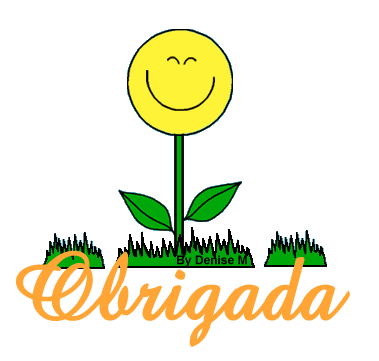 Esta Foto de Autor Desconhecido está licenciado em CC BY-SA